BLIŻEJ 
NIEPEŁNOSPRAWNOŚCI
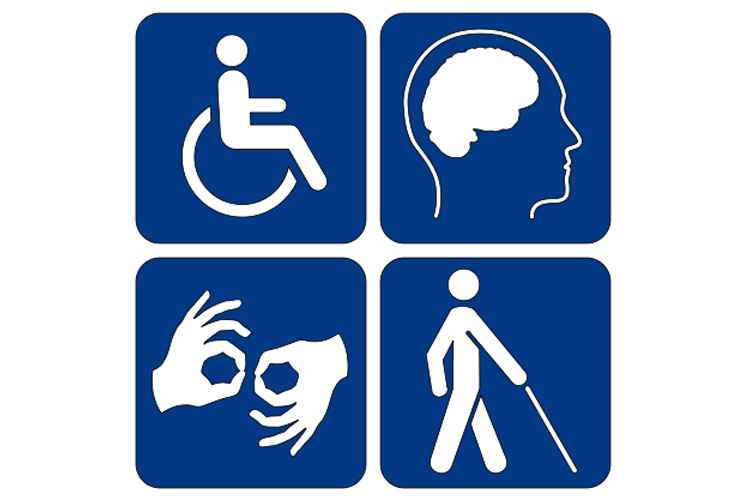 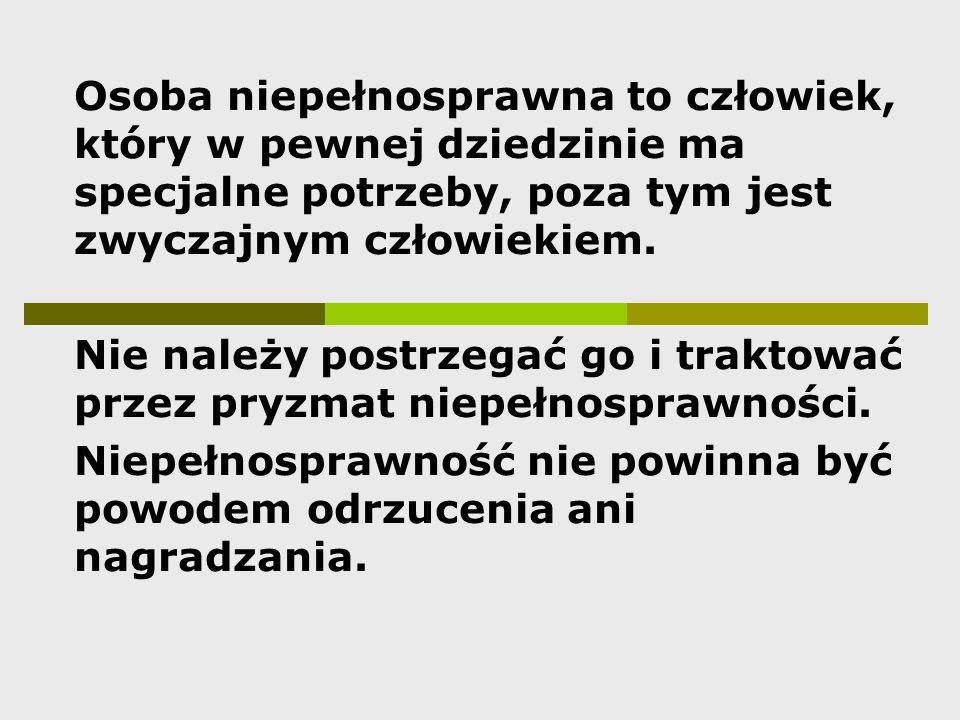 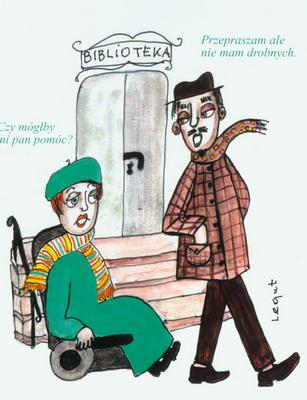 Powszechna Deklaracja Praw Człowieka, Artykuł 1: "...Wszyscy ludzie rodzą się wolni i równi w swej godności i w swych prawach. Są oni obdarzeni rozumem i sumieniem i powinni postępować wobec innych w duchu braterstwa. Prawa człowieka przysługują każdej osobie bez względu na płeć, język, kolor skóry, narodowość, pochodzenie społeczne, wyznanie, światopogląd, poglądy polityczne, niepełnosprawność i jakąkolwiek inną cechę. Wynikają one z godności osobowej człowieka... "
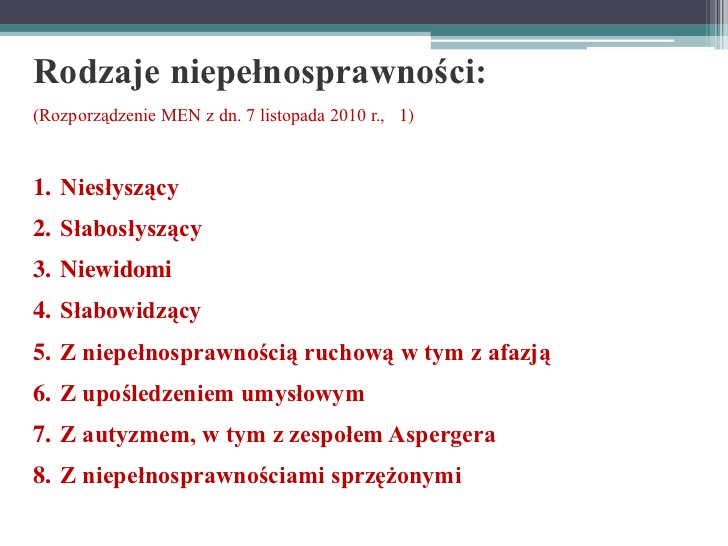 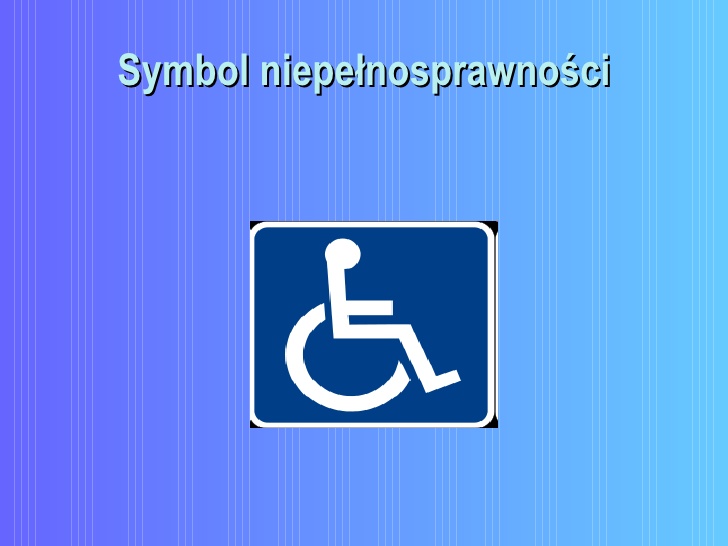 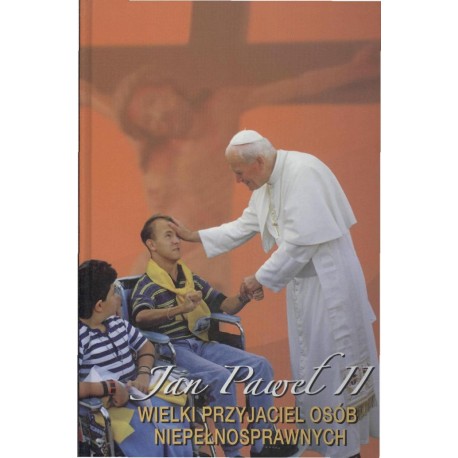 Jan Paweł II : „Osoby niepełnosprawne w pełni są podmiotami ludzkimi  z należnymi im wrodzonymi, świętymi i nienaruszalnymi prawami, które mimo ograniczeń cierpień wpisanych w ich ciało i władze, stanowią jednak o szczególnym znaczeniu godności i wielkości człowieka…”                                                          (Rozdział XXII                                                                 encykliki Laborem exercens)
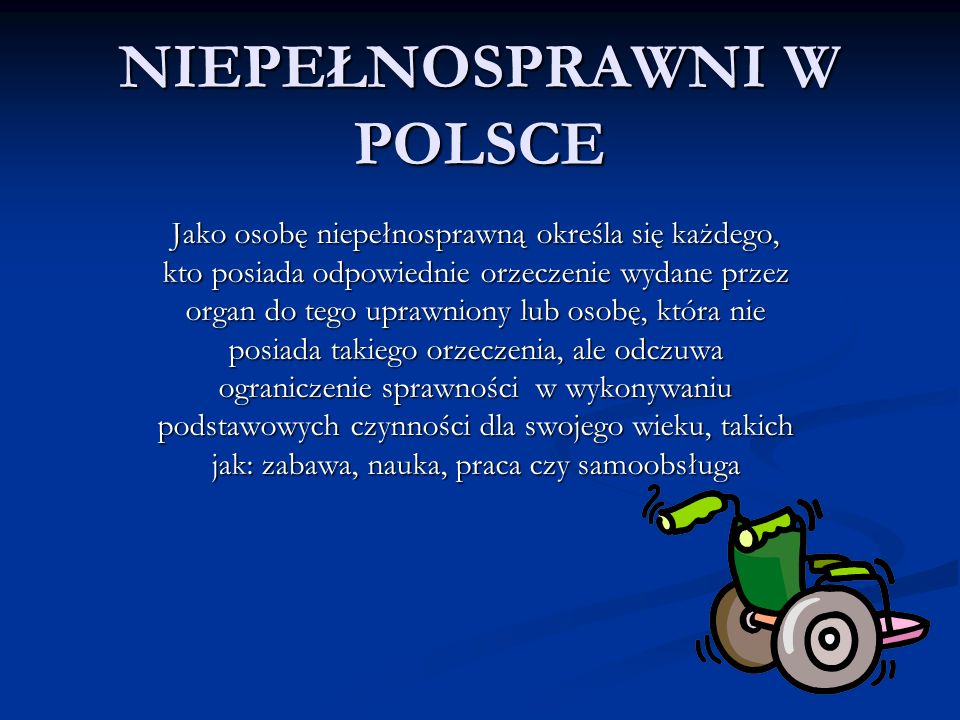 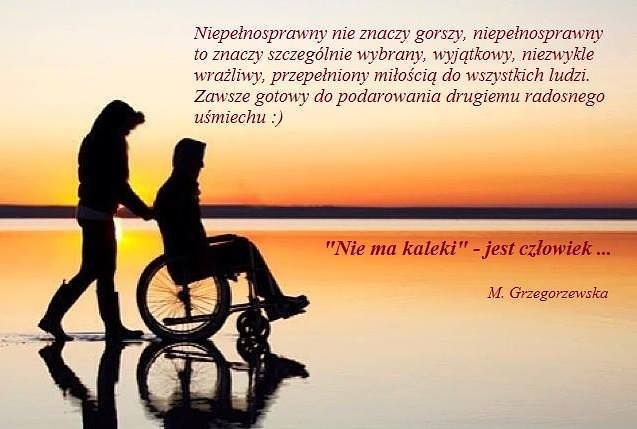 Twórczyni pedagogiki specjalnej w Polsce
"...A osobę niepełnosprawną trzeba przede wszystkim dostrzec, zbliżyć się do niej i wtedy dopiero można zobaczyć w niej zwyczajnego człowieka, który tak samo jak my, ma uczucia, talenty, ambicje, różne potrzeby i bardzo chce żeby go normalnie traktować. Lęk przed chorymi osobami wynika najczęściej z niewiedzy. Nie wiemy jak się zachować. Najchętniej byśmy się odwrócili - ten odruch też trzeba zrozumieć. Wszyscy chcielibyśmy być piękni, młodzi i bogaci przez całe życie. Na widok strasznie okaleczonej osoby odwracamy się odruchowo. Niektórzy się odwracają i uciekają, ale są też tacy, którzy potrafią się zatrzymać, i pomimo tego, że też się boją, w końcu zaczynają rozumieć, że to też zwyczajny człowiek, który może nie ma nóg, ale ma za to wózek i potrafi z tym żyć..." Anna Dymna – aktorka, prezes fundacji „Mimo wszystko”
Jedyną
niepełnosprawnością
w życiu jest
złe nastawienie

Scott Hamilton
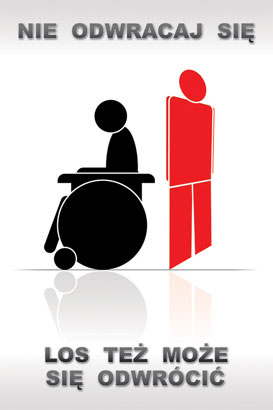 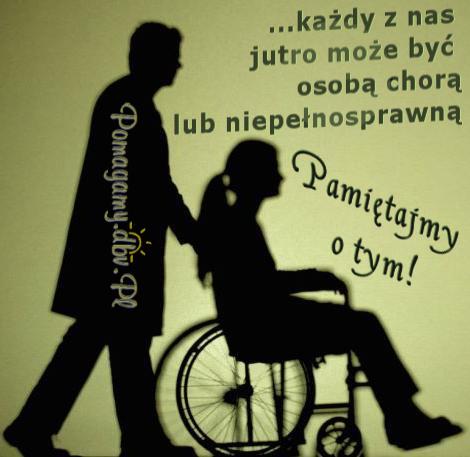 „Każdy człowiek zdrowy, głuchy, niewidomy, słabo widzący, niedostosowany społecznie, inwalida ruchu, ma prawo do:
opieki
wychowania
pobierania nauki
życia w społeczeństwie”

Preambuła Międzynarodowej Konwencji Praw Człowieka
=      mogę
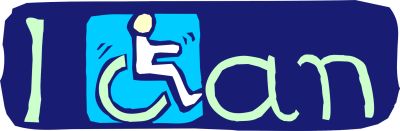 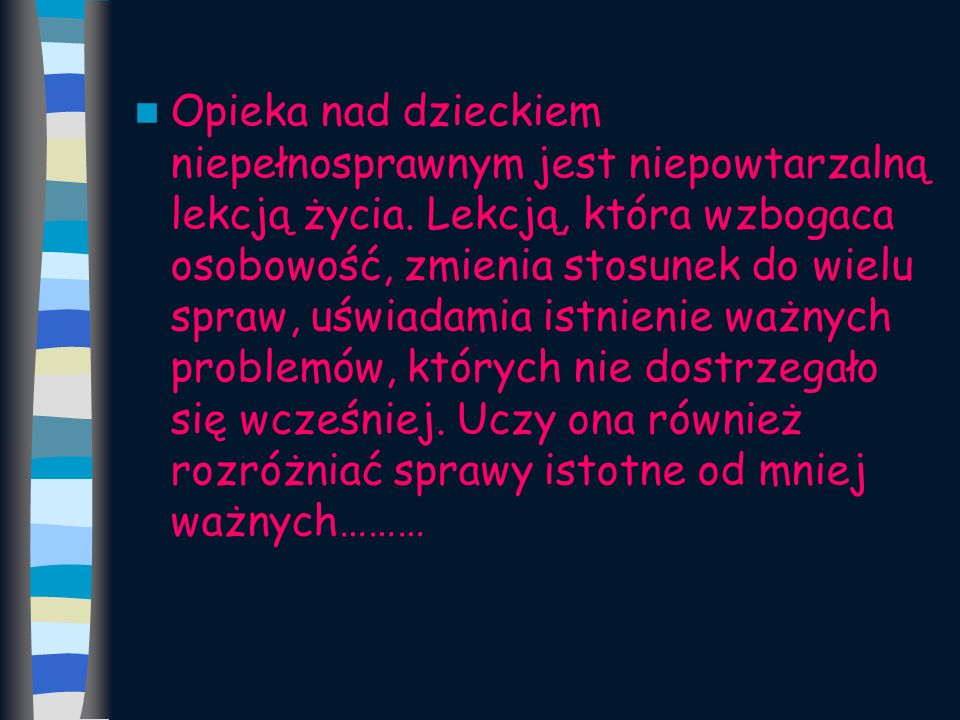 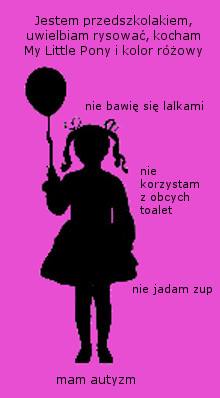 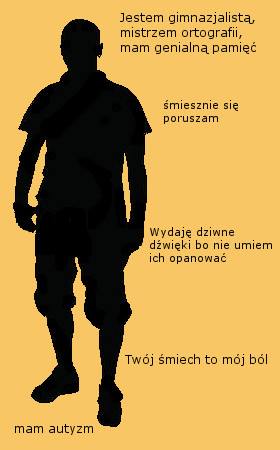 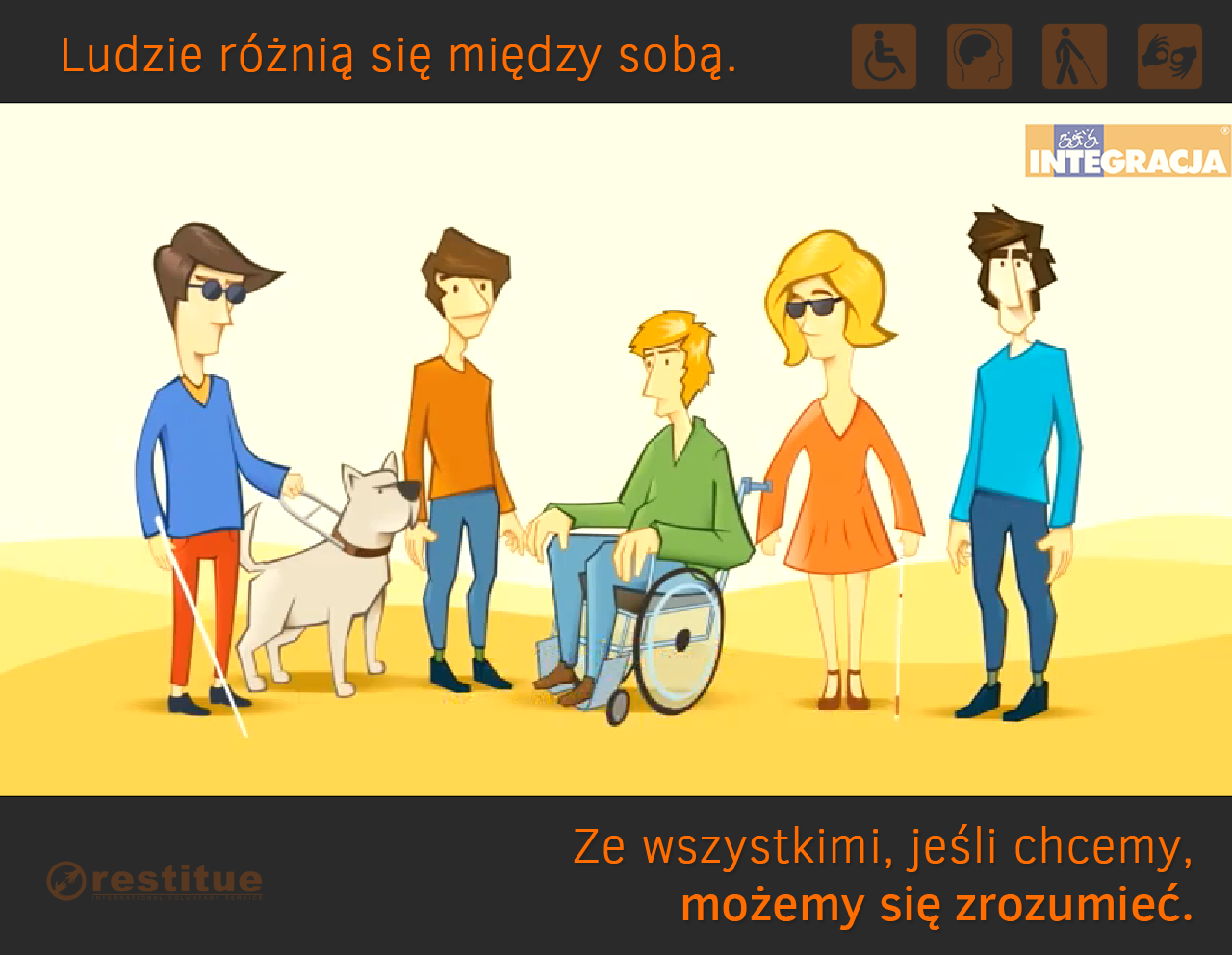 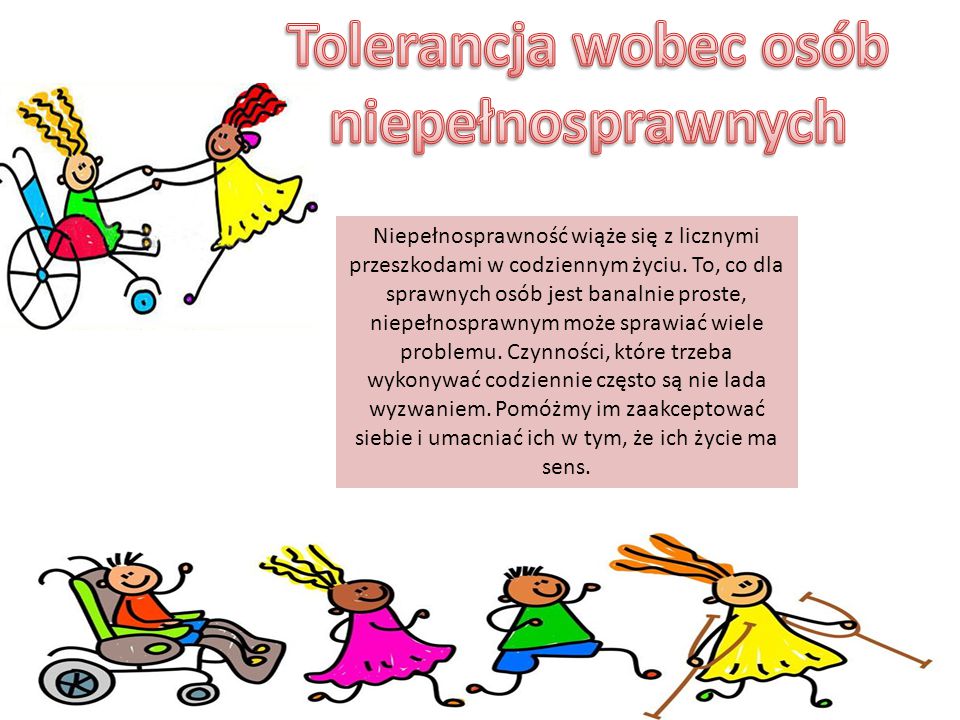 Pamiętajmy :

16 XI  Międzynarodowy Dzień
           Tolerancji

3 XII  Międzynarodowy Dzień   
          Osób Niepełnosprawnych

10 XII  Światowy Dzień Ochrony  
            Praw Dziecka
Istnieje wiele fundacji pomagających osobom niepełnosprawnym. Wystarczy 1 sms lub 1% twojego podatku a i TY możesz pomóc! 
Najbardziej popularne fundacje to:
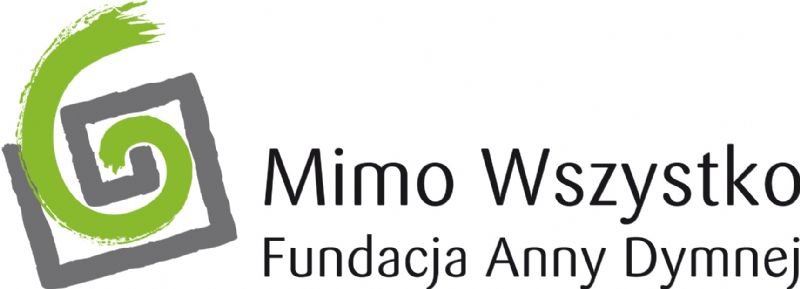 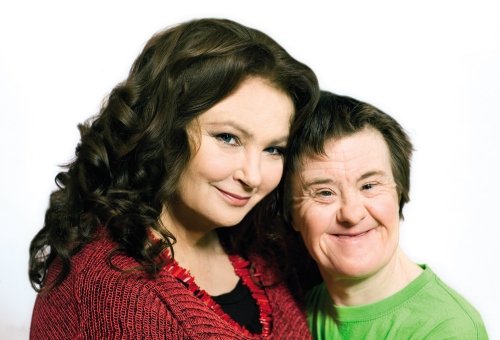 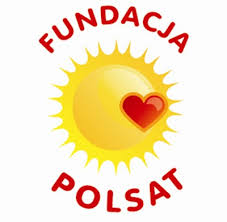 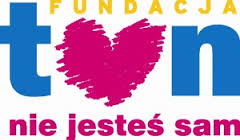 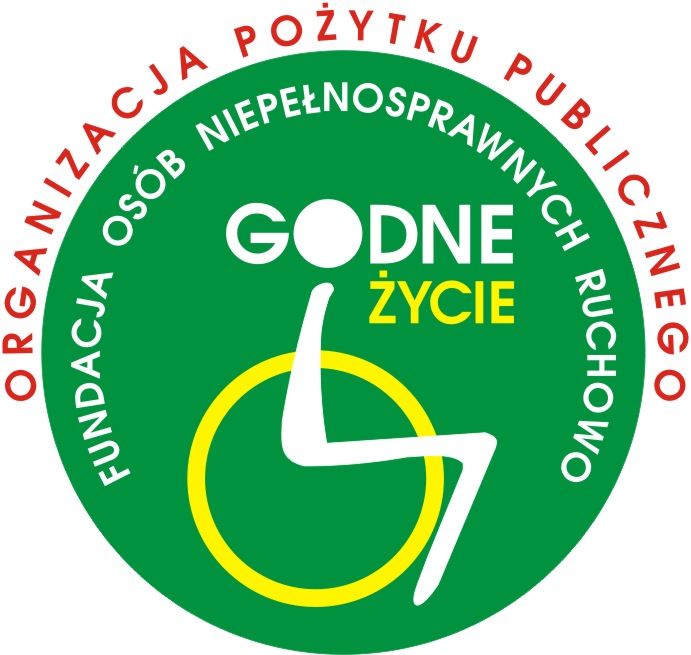 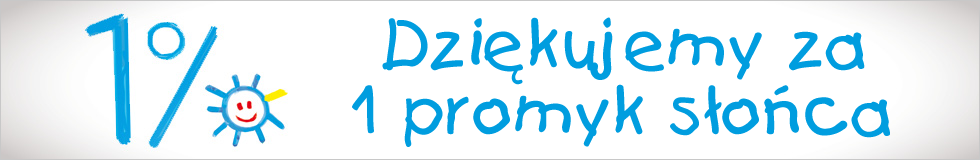 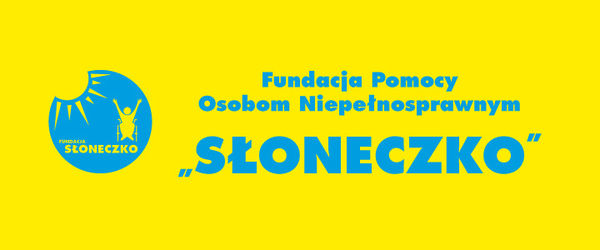 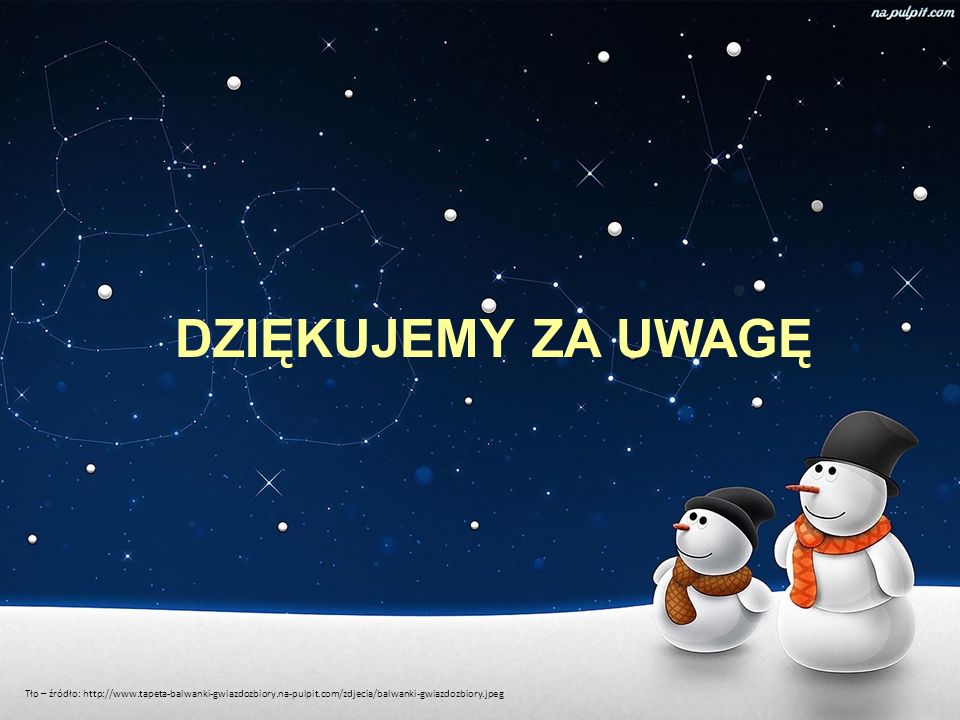